Scholarships
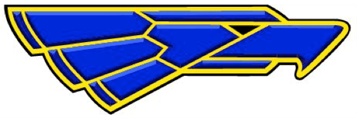 Alpha Secondary School
2020-2021
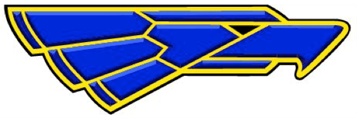 All the information presented here can be found on the Alpha Scholarship Blog which can be accessed through the school website:

https://blogs.sd41.bc.ca/alpha-scholarships/
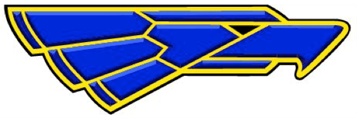 What are scholarships and bursaries?
Scholarships are grants or payments made to support a student’s education, awarded on the basis of academic achievement, financial need, community service, leadership ability, etc.
Bursaries are awarded solely on the basis of financial need.
Both mean free money!
Types of Scholarships
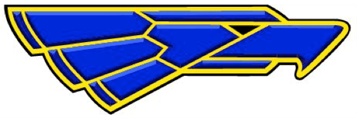 Alpha School Scholarships 
Burnaby School District Scholarships
Provincial Government Scholarships
Entrance Scholarships from post secondary institutions
Private Scholarships (non-profit organizations, community organizations, businesses, banks, unions, etc.) offer scholarships too!
Provincial Government Awards Program
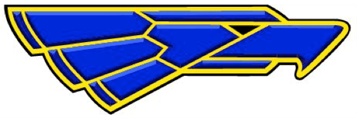 BC Excellence Scholarships – 55 @ $5000
These scholarships recognize well-rounded B.C. graduates who have demonstrated community service, both inside and outside their schools, and shown aptitude and commitment to their chosen career paths. Students must be nominated for this scholarship by their school.
BC Achievement Scholarships – 8000 @ $1250
Awarded to graduates with the highest cumulative average.  The Ministry of Education will determine recipients based on students’ achievement in Grades 10, 11, and 12 courses that satisfy graduation program requirements (including elective courses). Students do not apply for this scholarship.Dogwood/ District Authority Scholarships – 5500 @ $1250
Scholarships awarded to graduates who excel in non-academic disciplines: Fine Arts, Applied Skills, Physical Activity, Second Languages, Community Service, Technical and Trades Training, and Indigenous Languages and Culture.Pathway to Teacher Education Scholarship – 20 @ $5000
Awarded to high school graduates who have demonstrated a commitment and aptitude for a career path in K-12 teaching.
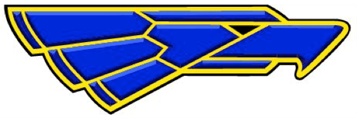 Entrance Scholarships from Post Secondary Institutions
Most universities and colleges will offer entrance scholarships to students they want to attract.  To find out about available entrance scholarships and how to apply by going to the institution’s website and looking under Financial Aid.

SFU – Deadline January 30th.
UBC – Deadline January 25th.
Am I eligible?
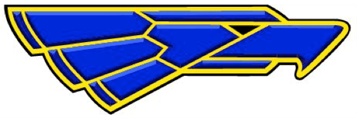 Opportunities exist for everyone!
Although common criteria for awards is academic performance and/or financial need, scholarships are awarded to students who excel in a variety of areas, including those that are non-academic, such as:
athletics, visual and performing arts, community service, environmental activism, technology, and trades like auto-mechanics or culinary arts.
It’s not always about the marks…
The emphasis for the vast majority of scholarships is on recognizing
   well-rounded young people who balance school and life.
How do I get a scholarship?
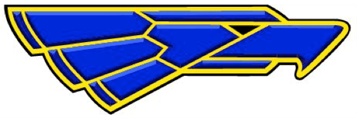 Apply.  It’s that simple.  Many students assume they won’t win, so they don’t apply.  That’s why so many scholarships (and hundreds of thousands of dollars!) go untouched every year.
The chances of winning a scholarship are high if a student works hard and applies to as many as he or she is qualified for.  The more awards applied for, the more chances there are to win!
You have nothing to lose, and everything to gain!
Where do I find scholarships?
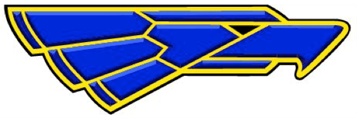 Be proactive!
Search the internet:
	-www.scholarshipscanada.com
	-www.studentawards.com
	-www.edupass.org (for US bound students)
Sign up to follow the Alpha Scholarship Blog
Check out the websites of post-secondary institutions.  Scholarship information is usually found under “Financial Aid.”
Ask employers.  Many companies, unions and community groups offer scholarships for students of employees.
When are applications due?
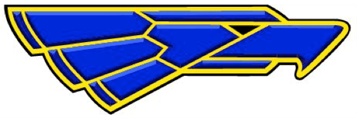 Due dates vary considerably.  Some scholarships are due early in the school year, in October and November, others are in the spring.  Keep your eyes and ears open!
Deadlines are firm.  Applications are due before the due date – no exceptions!
What do I need to apply?
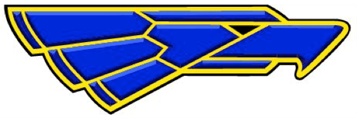 Transcripts 
References (at least one, and sometimes as many as three)
	-teachers, coaches, employers, or community organization leaders that can speak to the student’s qualifications and strengths.
	-allow at least two weeks notice for letters to be written.
Personal Essays
	-ex. “Describe one challenge you have faced in your life and how you dealt with it” or “Why is education important to you?” or “What is your strongest leadership skill?”
What should I be doing now?
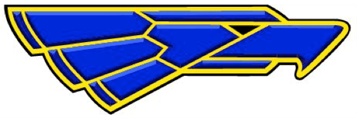 Make sure you complete and submit your Student Profile (an assignment in your "Grads of 2021" Team.
profiles are kept secure and private
profiles list your academic progress, volunteer work, work experience, extra-curricular interests and post-secondary aspirations
information in the profiles is used to match you with scholarships
the profile is also a great place to organize information that will be asked by  other scholarship applications
Profiles should be UPDATED and resubmitted regularly!
Follow the Alpha Scholarship Blog for the latest information regarding scholarships.
If you are selected for any awards…
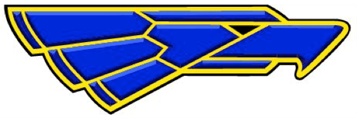 Congratulations!  And please let me know in person or by email.  Even if you are not going to accept the award, bring or send me confirmation – Burnaby School District likes to keep a record of your achievements!
Contact Information
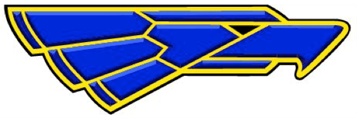 Ms. McChesney
	Room A100
	adrienne.mcchesney@burnabyschools.ca